Конкурсная программа для мальчиков 6-А класса
 2011- 2012 уч. год


Презентацию подготовила  классный руководитель Колесник Елена Ивановна
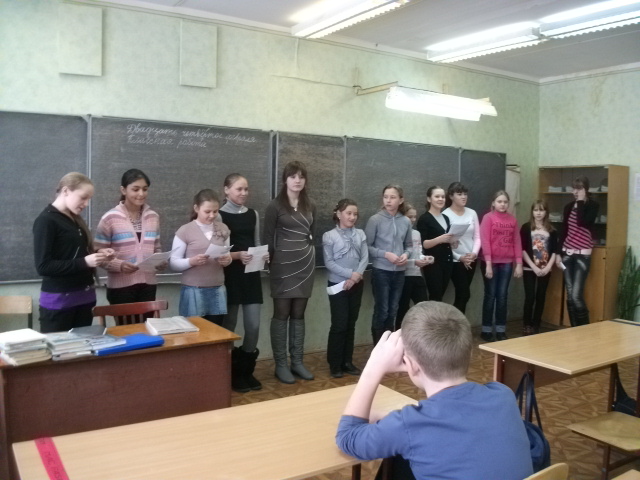 23 февраля- ДЕНЬ ЗАЩИТНИКОВ ОТЕЧЕСТВА
Наши команды
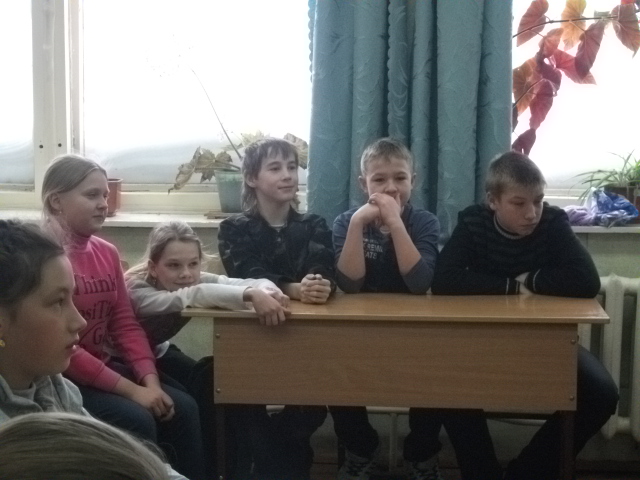 Чёрная жемчужина
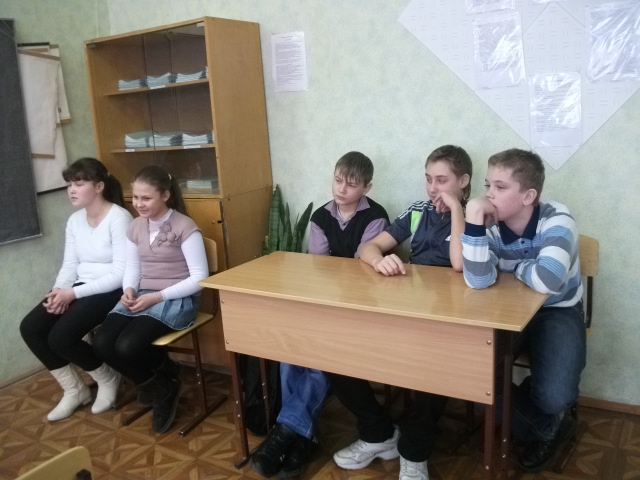 Чёрный ястреб
Конкурсы для мальчиков…
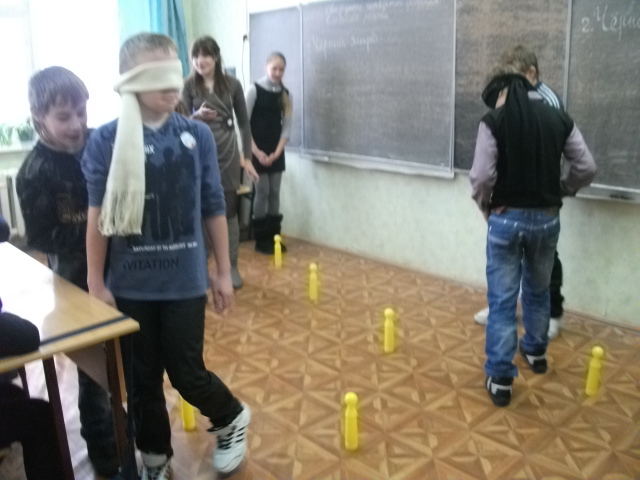 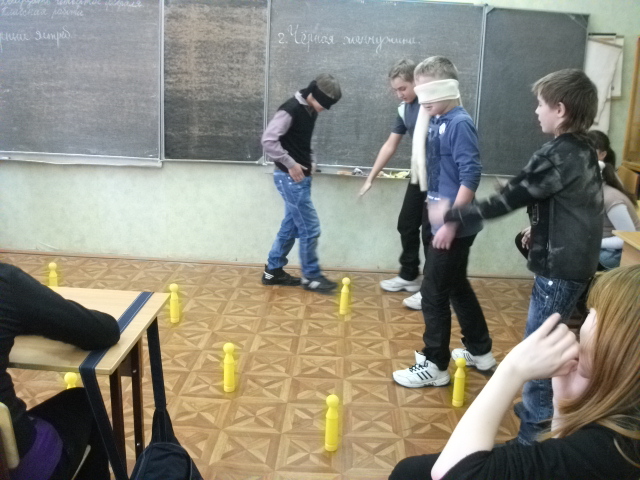 Кто быстрее?
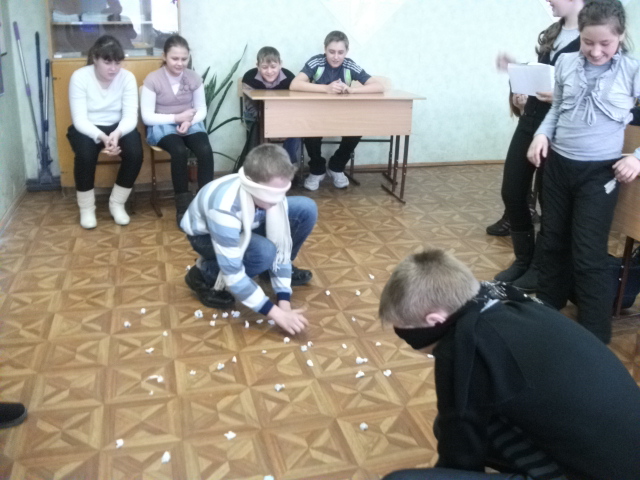 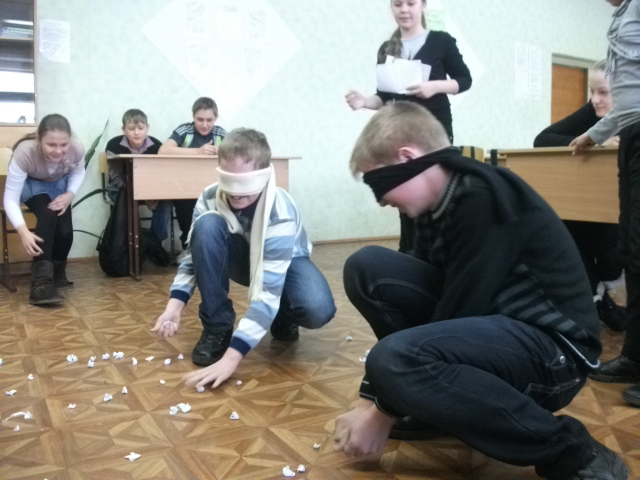 Только сильные и смелые могут чистить и резать так лук…
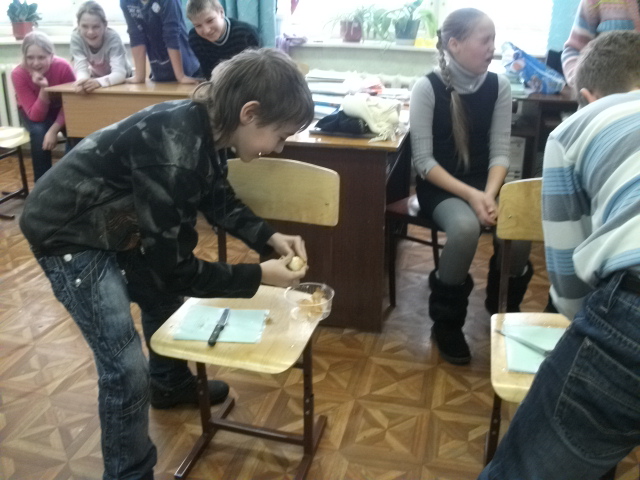 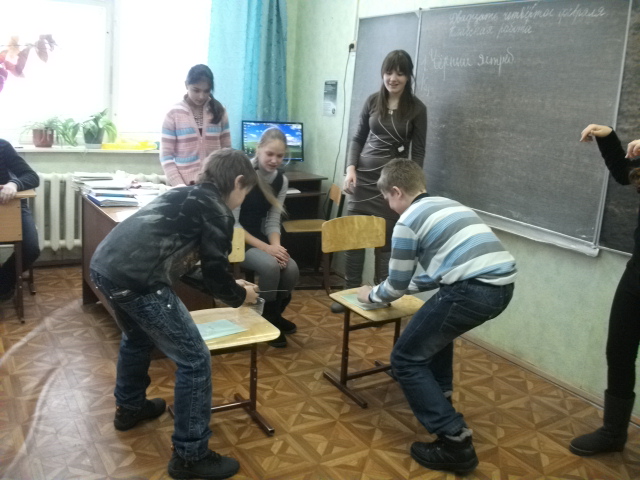 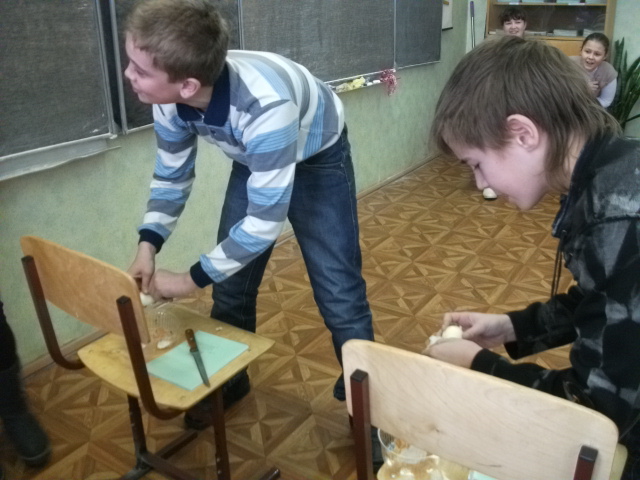 И много- много других конкурсов…
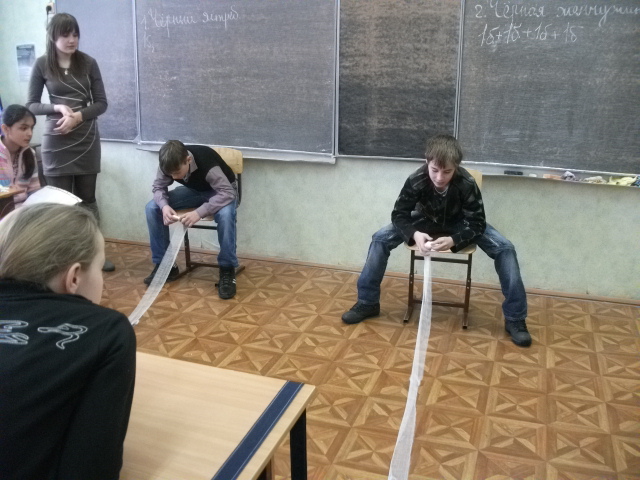 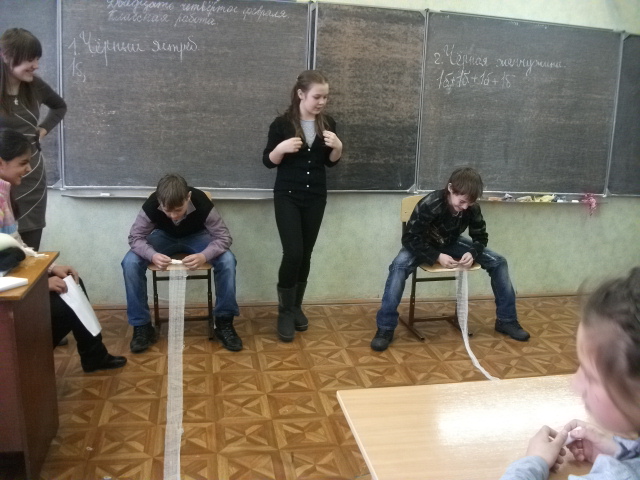 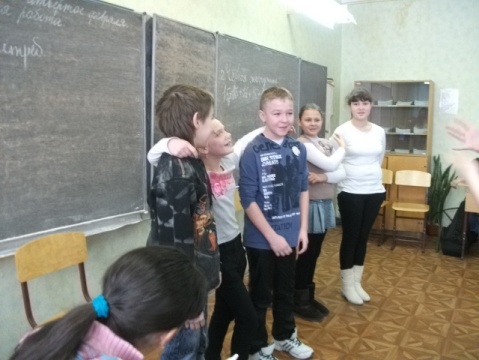 Подводим итоги и говорим много добрых слов…
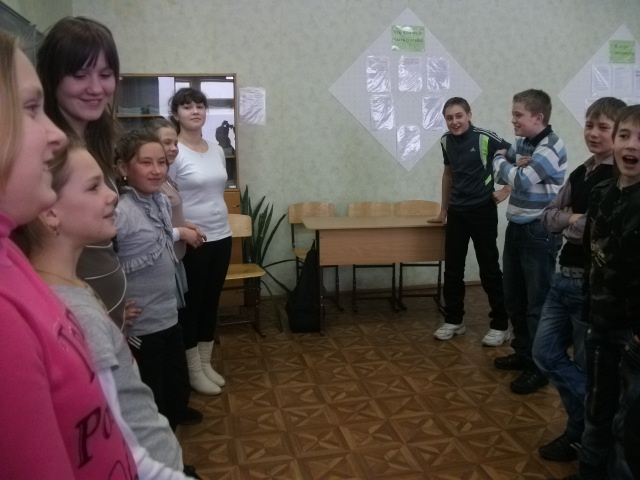 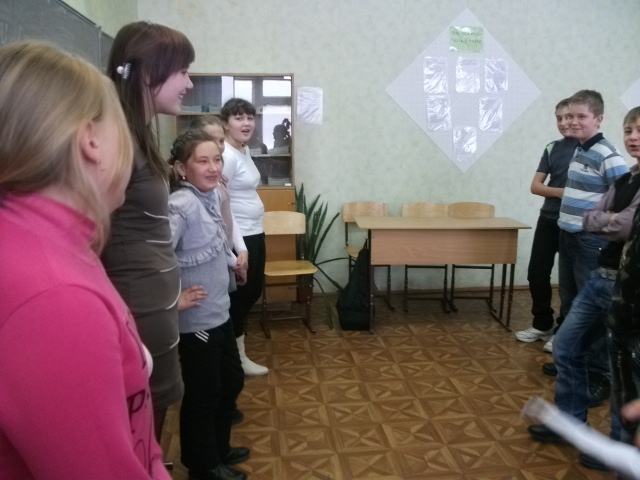